ideaTI   n
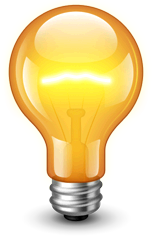 Presented By:
Ed Wolf
@DigitalDuckTape
Perspective
Within five years, 70 percent of collaboration and communications applications designed on PCs will be modeled after user experience lessons from smartphone collaboration applications.

By 2014, social networking services will replace e-mail as the primary vehicle for interpersonal communications for 20 percent of business users.

Through 2015, only 25 percent of enterprises will routinely utilize social network analysis to improve performance and productivity.

Gartner Group
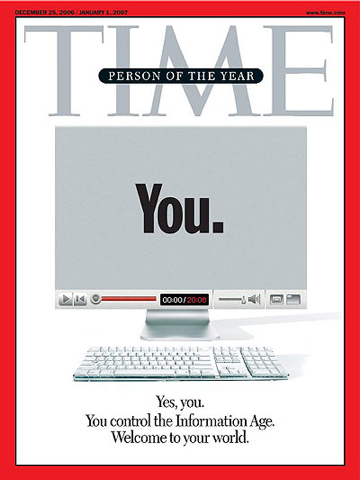 The Social Web
We are more connected. People, not organizations, control the new mediums of communication.
Approaches to Ideation
Open Ideation: Submit any idea, anytime

Campaigns: topic focused and time limited

Process Driven: Integrated with the product or service development lifecycle
Typical Ideation Process
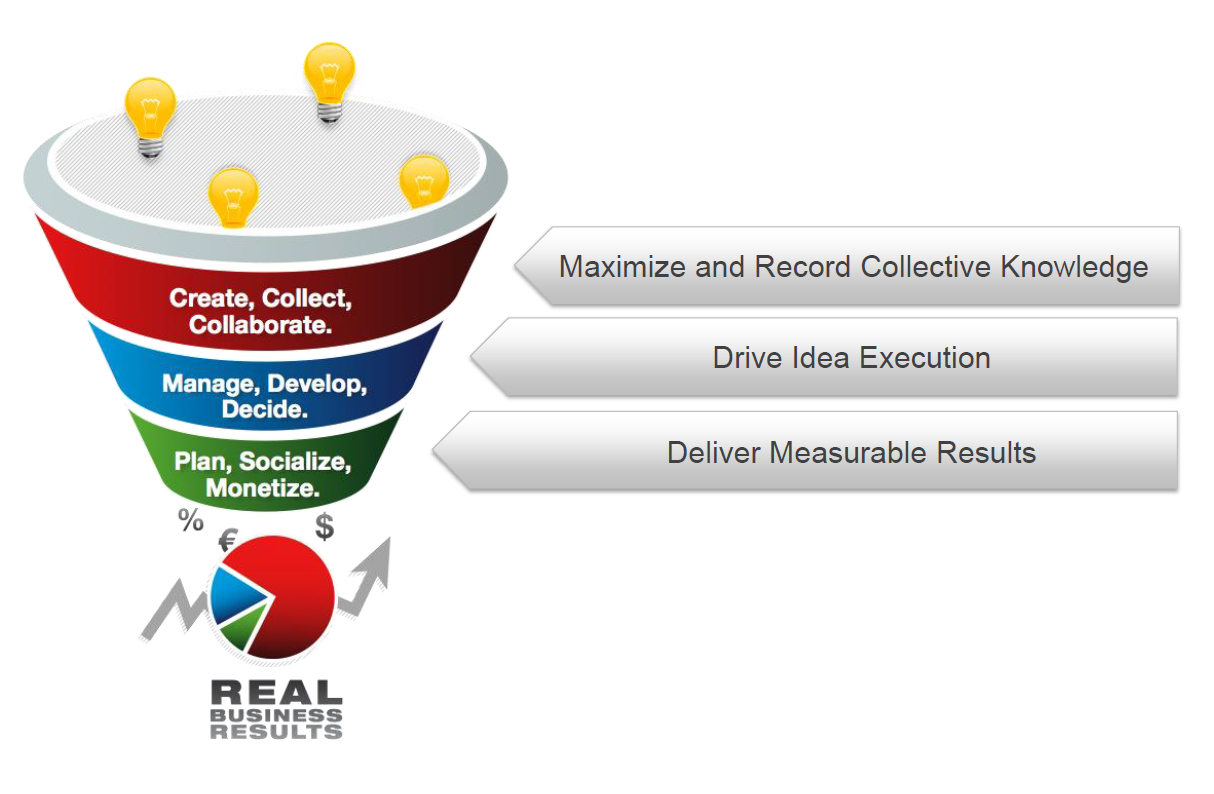 Online Customer Communities
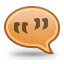 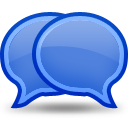 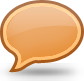 ?
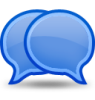 Expanding Idea Generation
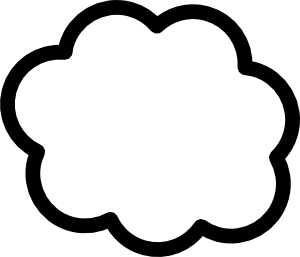 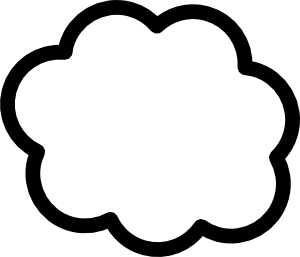 Internal Stakeholders
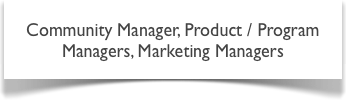 Marketing, Sales,
Support, etc
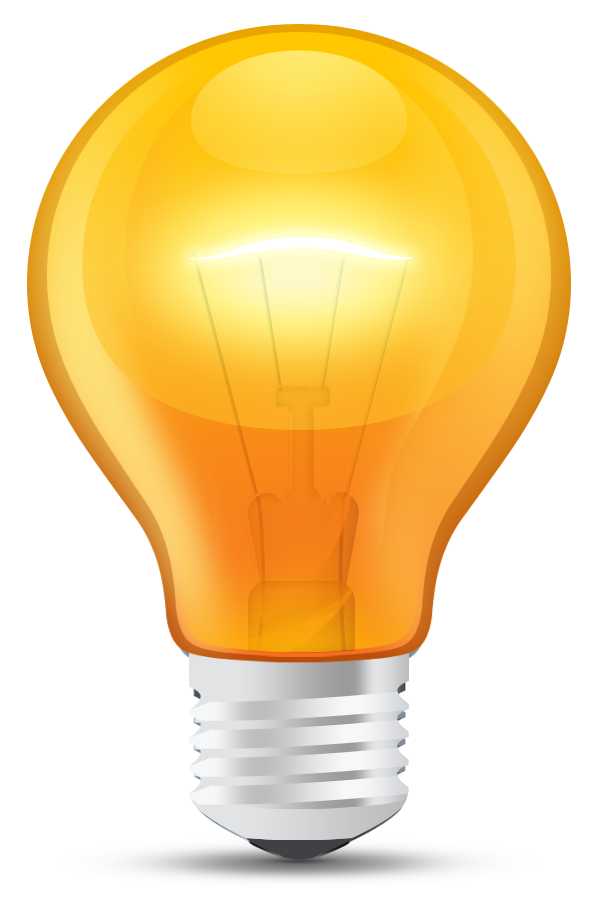 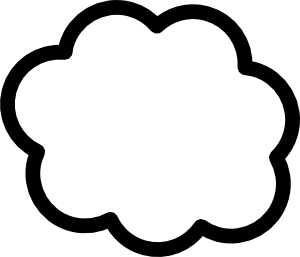 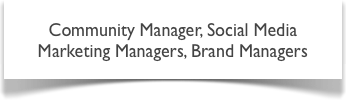 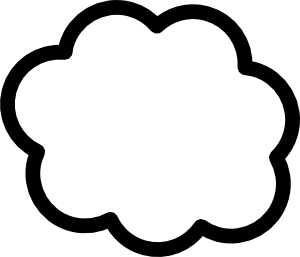 Partners & Vendors
Consumer Social Networks
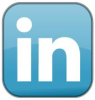 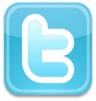 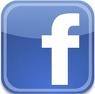 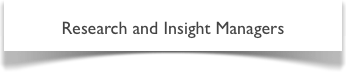 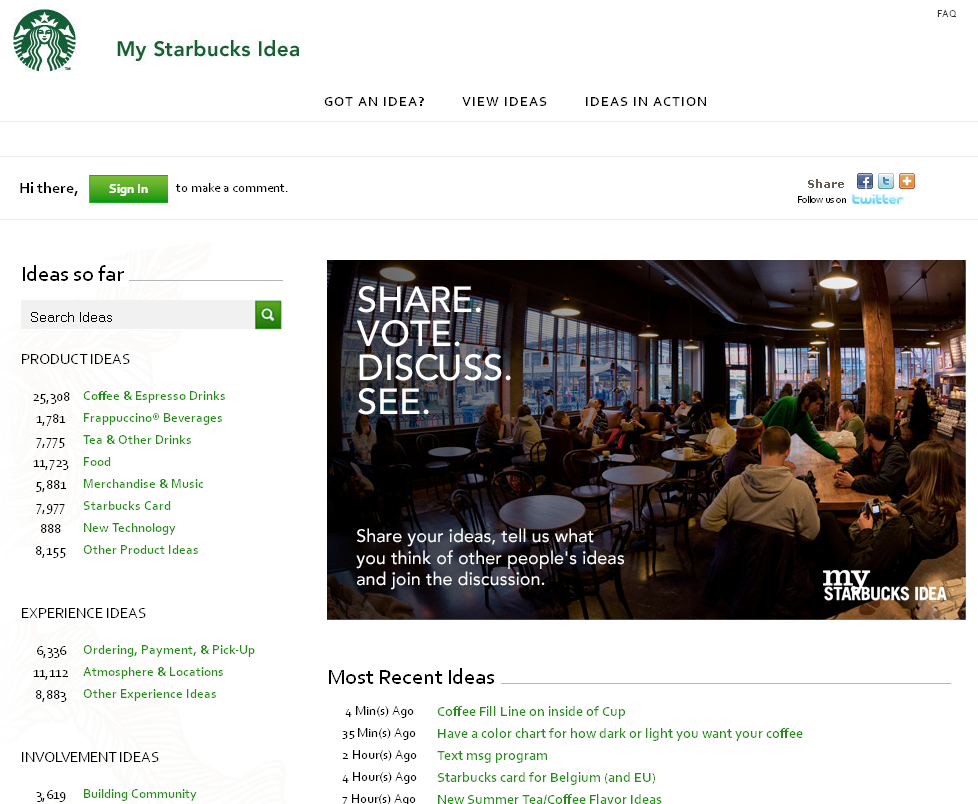 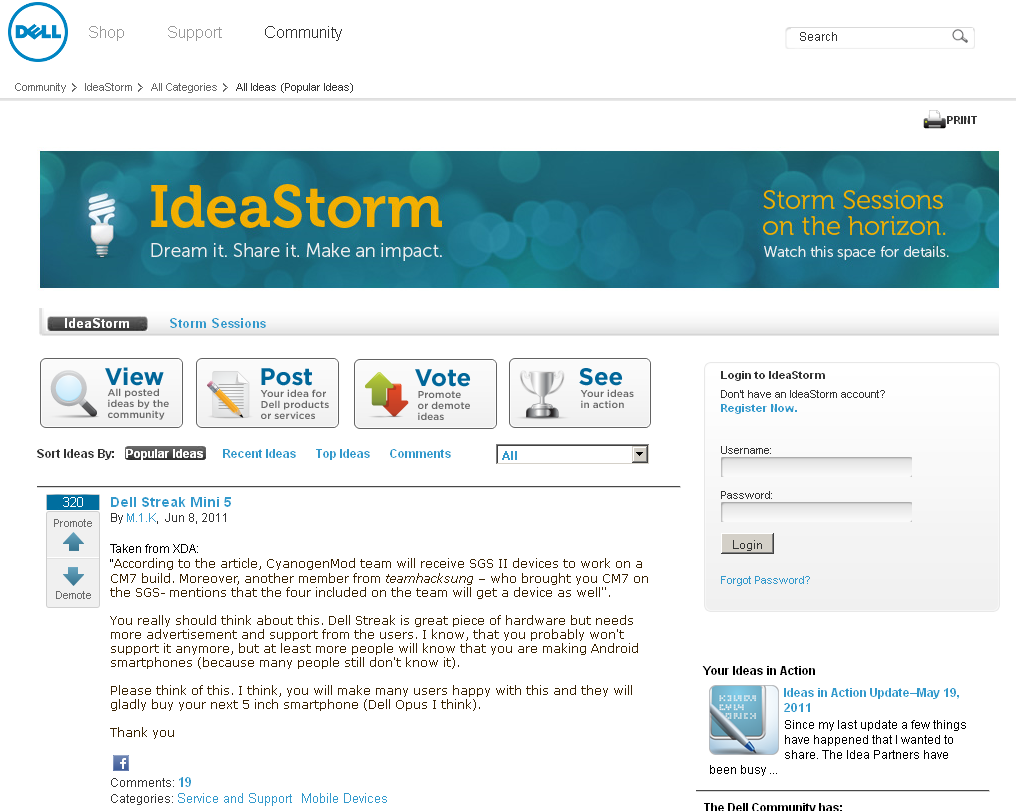 My StarBucks Idea
63,000 Product ideas
25,000 Experience ideas
15,000 Involvement ideas
Dell Ideastorm
15,736 ideas contributed
442 ideas implemented
Short-Term Benefits of Ideation
Discover/invent new, distinguishable and potentially sustainable solutions for our customers.
Discover/invent unrecognized or new customer needs.
Spread and confirm ideas generated elsewhere.
Generate enthusiasm -> buy-in -> ownership of new ideas.
Long-Term Benefits of Ideation
Enhance networking among employees.
Establish a decentralized idea community.
Improve employee satisfaction:
 Involvement (having an impact on the Big Picture),
 Security (focus beyond current problems).
 Get low-value ideas off the list once-and-for-all!
10 Tips For Creating The Right Culture
Tear down the walls or create dedicated ideation space
Provide a framework to capture ideas
Create a positive environment to delivery pitches
Create and maintain your idea inventory and review it regularly
Be accessible
Establish rules of engagement
Make it easy for customers to provide and track feedback
Be clear about who owns the idea
Recognize and reward contributors
Encourage the creative process
Vendor Research Approach
Utilize Gartner to identify industry leaders and best practices

Invite companies to demo their product

Evaluate each product on:
Functionality
Compatibility (SSO, Mac, SharePoint)
Price
Company History & Clientele
Product Rankings
Ranking Criteria:
Price
Features
UI & UX
Underlying Technology
Rollout time
Clientele
Possible Next Steps
Get buy-in and support from:
Executive leadership
Legal & HR
Build a marketing plan to promote internally
Begin a small pilot
Roll out to the rest of the company once all processes are established and refined
Final Thought
Success in social software and collaboration will be characterized by a concerted and collaborative effort between IT and the business.

Gartner Group